Ajankohtaista Verohallinnosta
Verohallinnon eläkeläiset 12.2.2023
Markku Heikura
Strategiset tavoitteet
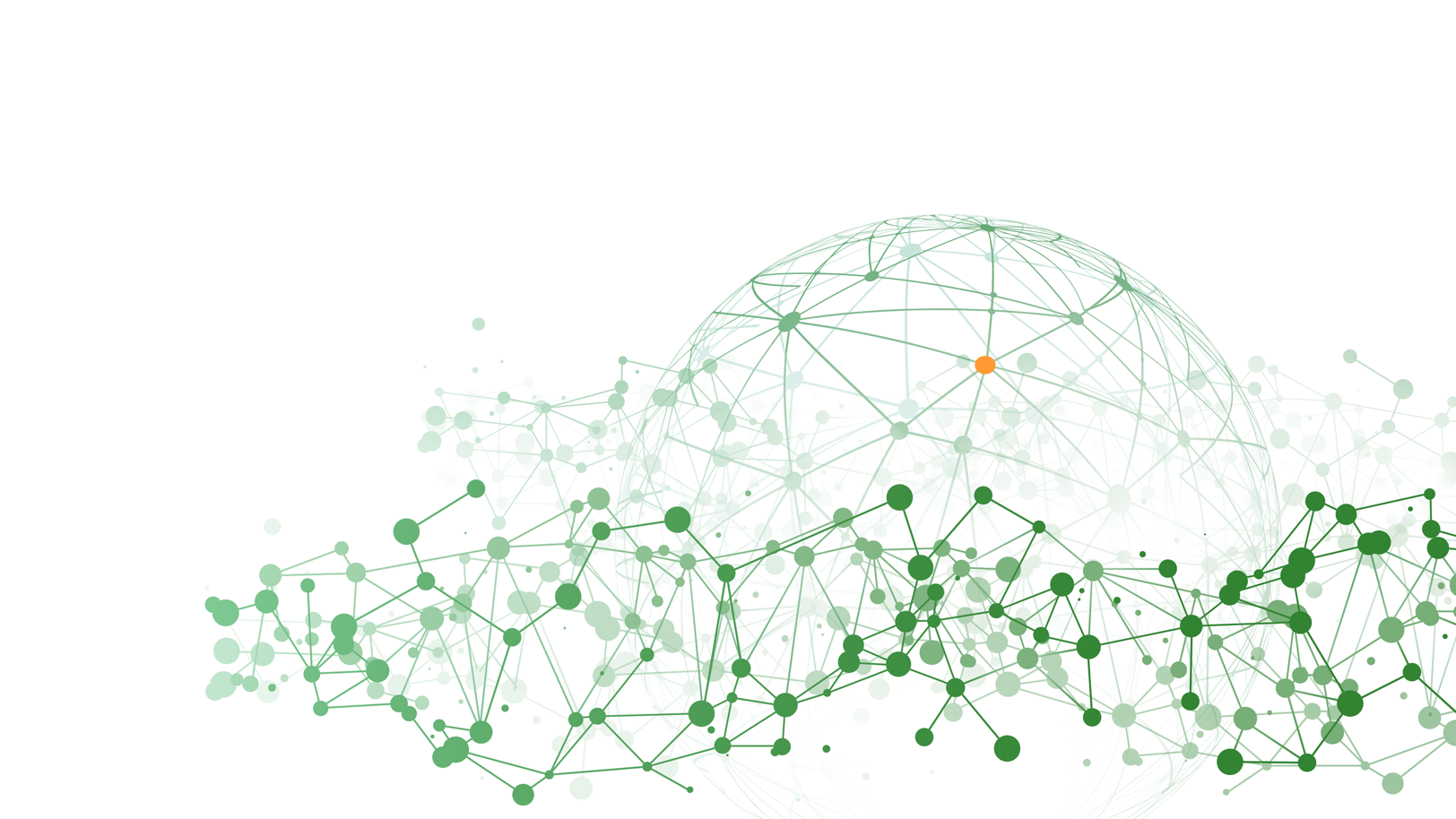 Muutostekijät
Verotukseen vaikuttavat eniten seuraavat kokonaisuudet
Globaalit poliittiset, taloudelliset ja verotuksen muutokset
Yritystoiminnan ja ansainnan muutokset
Luonnon kantokyvyn turvaamisen edellyttämän muutokset
Teknologian muutokset 
Työn ja osaamisen muutokset
Suomen yhteiskunnalliset muutokset
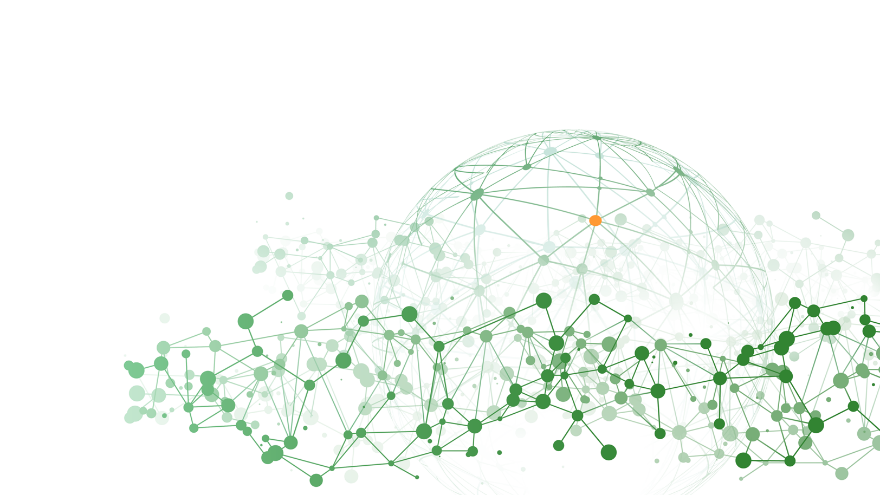 [Speaker Notes: Globaalit poliittiset, taloudelliset ja verotuksen muutokset 
Ukrainan sodan käynnistämä deglobalisaatiokehitys
Geotalous: Venäjän riskien realisoituminen ja herääminen Kiinan riskeihin 
EU:n ja länsimaiden  yhtenäisyyden vahvistuminen
EU:n roolin kasvu päätöksenteossa ja taloudessa
EU:n roolin kasvu verotuksessa ja lainsäädännössä 
Lakien säätämiseen ja tulkintaan liittyvien riskien kasvu
Poliittisen päätöksenteon ilmapiirin muutos myös Suomessa
Yritystoiminnan ja ansainnan muutokset 
Digitaalisen toiminnan ja pääomien siirtämisen helppous 
Rahavirtojen seuraamisen vaikeutuminen
Asiakkaiden monipuolisten ja globaalien tulonlähteiden yleistyminen
Luonnon kantokyvyn turvaamisen edellyttämät muutokset 
Ilmastonmuutoksen ja luontokadon huomiointi kaikessa päätöksenteossa 
EU:n tukema vihreä siirtymä vauhdittamassa taloutta ja muutosta
Teknologian muutokset 
EU pyrkimys säädellä datan hallintaa ja digitaalista ympäristöä 
Digitaalisuuden laajentuminen kaikille yhteiskunnan osa-alueille
Kyberturvallisuuden merkityksen kasvu
Tekoälyn vaikutukset asiantuntijatyöhön
Työn ja osaamisen muutokset  
Etä- ja hybridityön vaikutukset yhteiskunnan palvelurakenteeseen
Kiristyvä kilpailu osaavasta ja kriittisestä työvoimasta
Verkostomaisen työskentelyn ja yhteistyön lisääntyminen
Työn merkityksellisyyden ja vapaa-ajan arvostuksen kasvu
Suomen yhteiskunnalliset muutokset 
Vastuullisuus kaikessa päätöksenteossa
Viime vuosien kriisit nopeuttamassa yhteiskunnallisten uudistusten tarvetta
Velkainen ja epätasapainossa oleva julkinen talous
Väestö vanheneminen, kustannusten kasvu ja tulojen epävarmuus
Viranomaisten luotettavuuden ja uskottavuuden horjuttaminen]
Strategiakartta
Parasta verotusta – yhdessä
Visio
Toteutamme verotuksen oikean määräisenäja oikeaan aikaan yhteiskunnan toimintojen rahoittamiseksi
Toiminta-ajatus
POSITIIVINEN 
ASIAKASKOKEMUS
OIKEUDENMUKAISESTI TOIMITETTU VEROTUS
VEROTULOJEN VARMISTAMINEN
Strategiset
tavoitteet
Asiakaslähtöisyys
Henkilöstö
Verotuksen vaikuttavuus
Yhteiset
tavoitekokonaisuudet
Tuotteet ja prosessit
Kyvykkyydet
LUOTTAMUS   |   YHTEISTYÖ   |   UUDISTUMINEN
Arvot
Toiminta-ajatus
Toteutamme verotuksen oikean määräisenä ja oikeaan aikaan yhteiskunnan toimintojen rahoittamiseksi. 
Asiakaslähtöisyys ohjaa toimintaamme: käytämme asiakasymmärrystietoa kaikessa toiminnassa, ohjauksessa ja kehittämisessä niin, että asiakkaan toiminta helpottuu ja verokertymä varmistuu.​​​​​​
Uudistamme jatkuvasti osaamistamme, ja panostamme asiakkaan kokonaistilanteen ymmärtämiseen.
Teemme tiivistä yhteistyötä yritysten, sidosryhmien sekä julkishallinnon kanssa, ja olemme avoimia uusille kehittämisavauksille.
Kohdennamme voimavaramme todennetun vaikuttavuuden perusteella.
Johdamme tavoitteilla, tiedolla ja valmentavalla otteella.
Parannamme toimintamme ketteryyttä lisäämällä itseohjautuvuutta ja hyödyntämällä ketterän kehittämisen malleja.
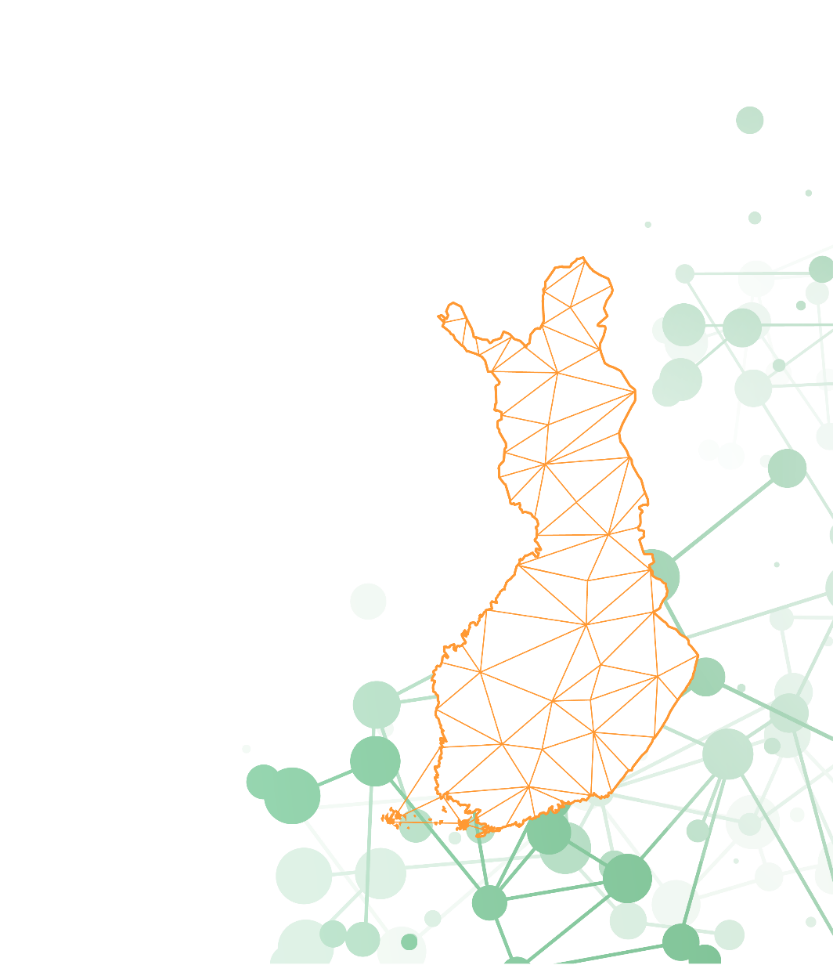 Muutoksen tavoitteet
3
1
2
Yhtenäisyys ja tehokkuus
Ketteryys ja vaikuttavuus
Asiakaslähtöisyys
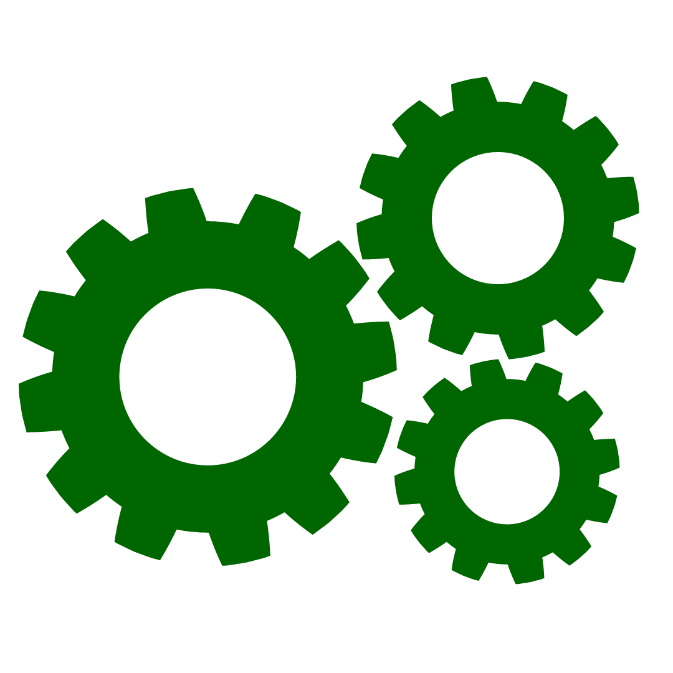 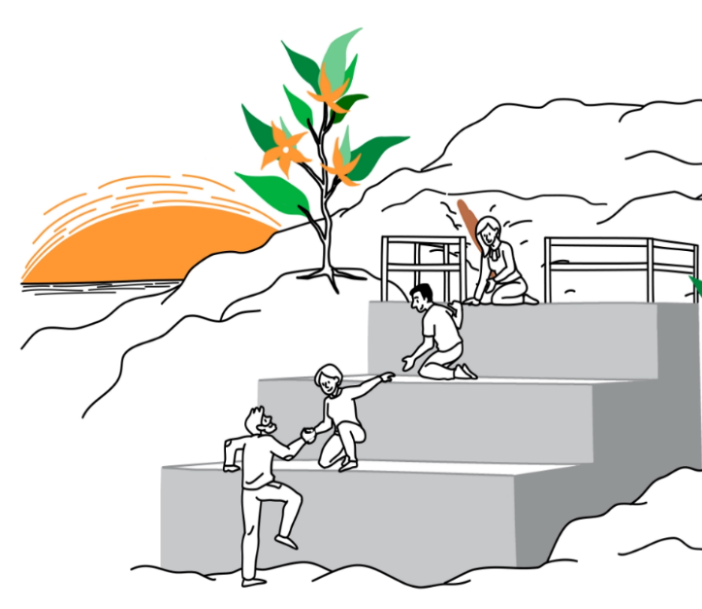 Verotus
Asiakkuudet
Tuotteet
TIEDOLLA JA TAVOITTEILLA JOHTAMISENTAUSTALLA MONIA ASKELEITA
YHTEISET TAVOITTEET JA YHTEINEN TIETOPOHJA
A
YHDESSÄ ASIAKKAALLE -ORGANISTOITUMINEN
B
VALTAKUNNALLISET TYÖJONOT
C
YHTEINEN TIETOJÄRJES-TELMÄ
D
E
YHTEISET PROSESSIT
Verohallinnon ohjausmalli
Toimintaa ohjataan tavoitteilla ja tiedolla
Keinojen valinta pyritään pitämään mahdollisimman joustavana 
Kehittämisen suunnitteluun raamit tulevat valtiohallinnon yhteisistä malleista
Kustannus-hyötyanalyysit ja vaikutusarvioinnit tehdään aina jo alkuvaiheessa
Suunnittelun taso käytännössä haaste
Mikäli muutos on hoidettavissa nykyisen organisaation puitteissa, ei hankkeisteta, vaan ohjataan yhteisillä tavoitteilla
Vuoden 2023 painopisteet
1
3
2
Verotuksen vaikuttavuuden lisääminen
Pakollisen työn vähentäminen
Työntekijäkokemuk-sen parantaminen
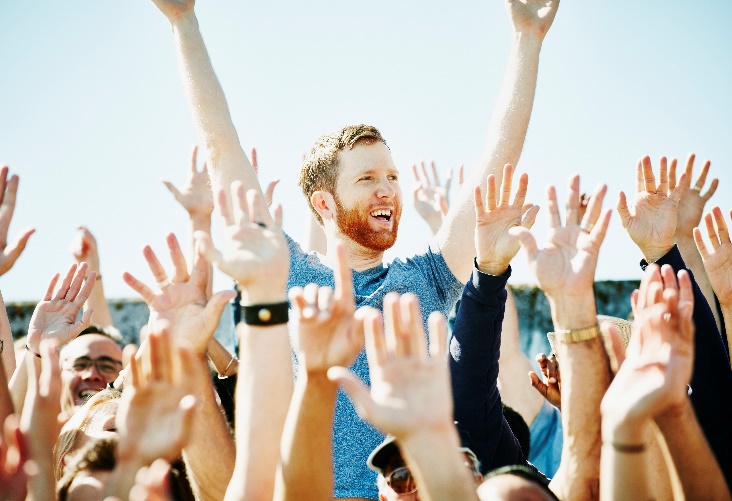 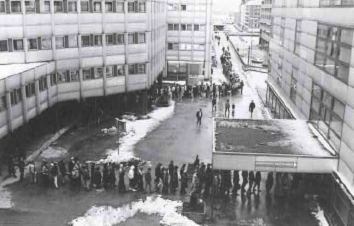 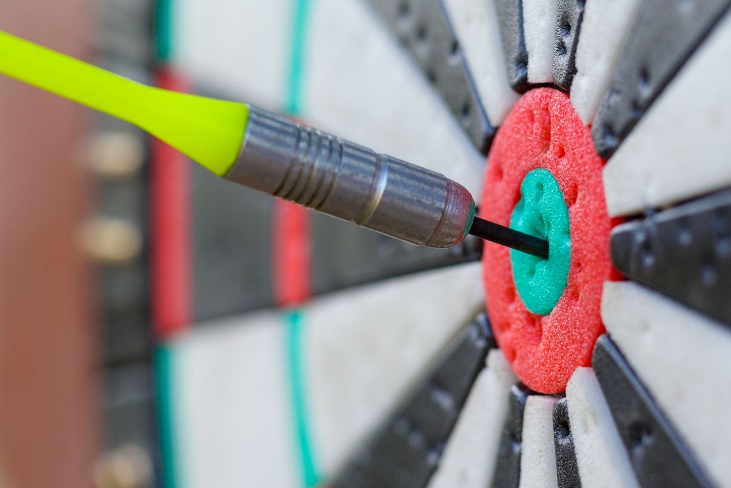 Perusasiat Verohallinnon toiminnassa
Verohallinnon tekeminen jakaantuu kolmeen pääluokkaan
Pakollinen tekeminen
Vaikuttavuus (riskiperusteinen)
Poliittiset painopistealueet
Pakollinen tekeminen on resurssien jakamisessa "päältä pois".
Tarkastelun kohteena veroriskilähtöinen tekeminen, jossa käytettävissä olevat resurssit kohdistetaan mahdollisimman vaikuttavasti.
Kaikki verohallintoaloitteinen veroriskilähtöinen tekeminen
Pakollinen tekeminen
(tekninen verotustyö)
Pakollinen tekeminen
(asiakasaloitteinen – neuvonta, hakemusasiat ja oikaisut)
Pakollisen työn vähentäminen /  tavoitteet
Vähentää pakollisen työn määrää 300 htv:llä v. 2024 loppuun mennessä
Varmistaa, että vapautuvat resurssit on kohdennettu tai niiden kohdentaminen on suunniteltu v. 2024 loppuun mennessä
Osoittaa, miten vapautuneet/vapautuvat resurssit on kohdennettu
Varmistaa uusien pakollista työtä vähentävien muutosehdotusten (muutoskortit) tuottaminen syötteeksi hankkeelle
Kuvata läpivietävä muutos ja sen vaatimat toimenpiteet 
Varmistaa muutoksen toteutuminen suunnittelemalla muutosjohtamisen toimenpiteet ja tuottamalla siihen tarvittavat materiaalit
Vakiinnuttaa jatkuvan kehittämisen ja tehostamisen menettelyt
Hyötytilannetta
Verotuksen digitalisointi - verotulojen kasvu lisäämättä määrärahoja tai nostamatta veroastetta
Resurssien kohdentaminen
Peruspalvelut, lisäarvopalvelut, verovalvonta
Peruspalveluiden automatisointi  mahdollistaa     300 HTV:n resurssin uudelleen kohdentamisen lisäarvopalveluihin ja riskipohjaiseen valvontaan
Verohallinnon digitalisoinnin kulmakivet
Oletusarvoinen/lähtökohtainen digitaalisuus
Automaattinen päätöksenteko
Poikkihallinnolliset ekosysteemit
Verohallinnon tiedonsaantioikeudet turvataan
Konkreettiset vaikutukset
Lisäarvopalveluiden avulla voidaan tukea asiakkaiden oikein toimimista (neuvonta ja ennakkoratkaisut)
Riskianalyysin tasoa voidaan nostaa laadukkaamman ja kattavamman tiedon pohjalta (digitalisaatio) - valvonnan kohdevalinta tarkentuu
Kohdennettu verovalvonta lisää verotuottoja n. 1 M/HTV, eli nykyisellä verotasolla verotuotot kasvaisivat 300 000 000 euroa vuodessa
Konkreettiset muutokset
Ennakkoperinnän reaaliaikaistaminen
Elämäntapalähtöiset palvelukokonaisuudet, kuten kuolinpesän asioinnin helpottaminen 
Yritysten taloushallinnon digitalisaatio, reaaliaikatalous
Arvonlisäverotuksen ja tuloverotuksen automaatioratkaisut
Läpinäkyvyyspalvelut
Vuoden 2023 painopisteet
1
3
2
Verotuksen vaikuttavuuden lisääminen
Pakollisen työn vähentäminen
Työntekijäkokemuk-sen parantaminen
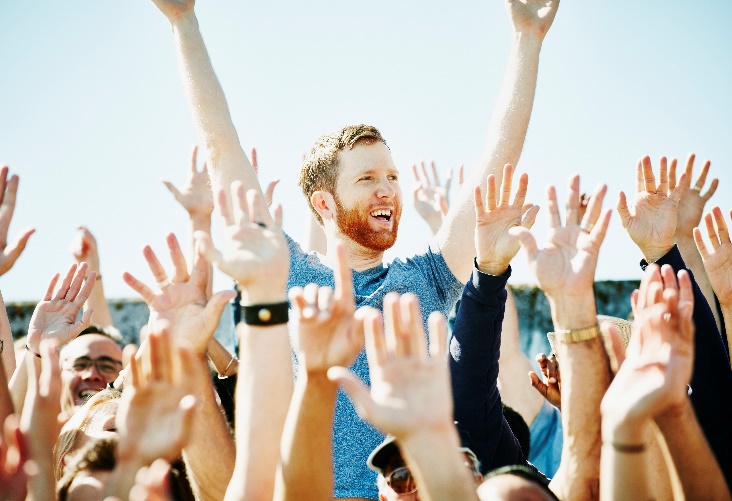 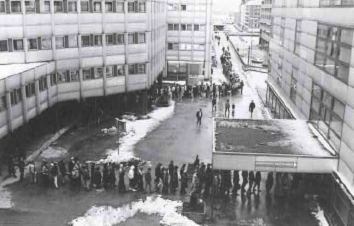 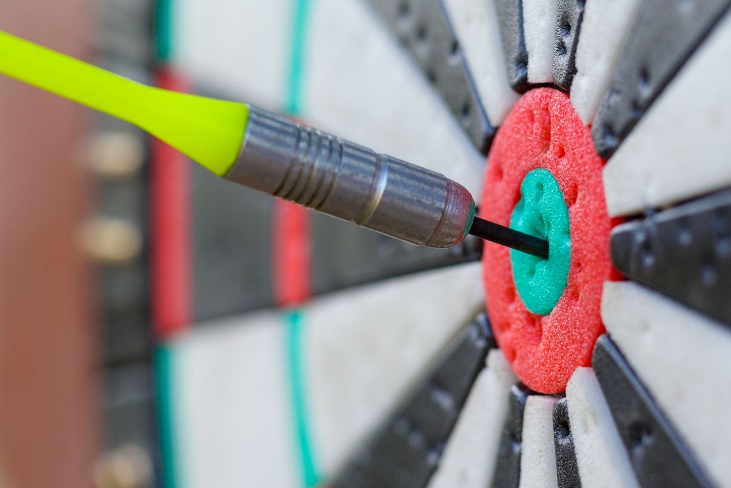 Muutoksen läpivieminen ja viestintä
Kuinka varmistetaan, että muutoksen tavoitteet ja toimenpiteet saavuttavat kaikki oleelliset tahot organisaatiossa ?
Hyödynnetään olemassa olevaa johtamisjärjestelmää
Kaikki johtamiskerrokset toimivat saman tavoitteen mukaisesti
Kaikki tietävät oman ja organisaation tavoitteet
HR PALVELUALUEET
HENKILÖSTÖJOHTAJA: Ville Urponen
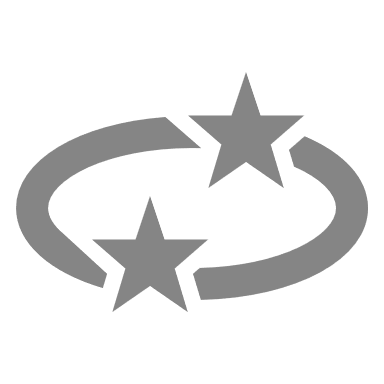 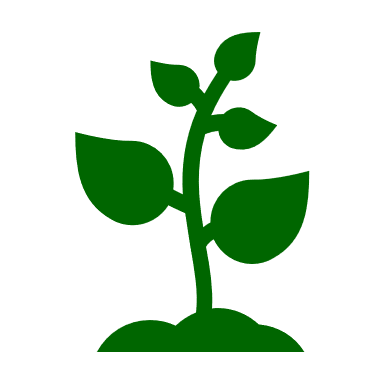 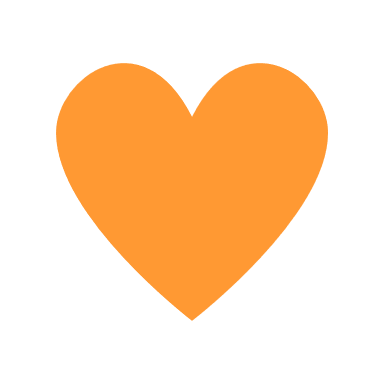 HYVINVOINTI
Palvelun omistaja: 
Maiju Lovio
Esihenkilö: Tarja Sunnari
JOHTAMINEN
Palvelun omistaja:
 Minna Tervonen
Esihenkilö Merja Jämsä
OSAAMINEN
Palvelun omistaja: Satu Skyttä
Esihenkilö: Johanna Näri
Muutosjohtamisen tuki
Henkilöstöjohtamisen palvelut ylimmälle johdolle
HR-tiedolla johtamisen palvelut
Lähijohtamisen asiantuntijapalvelut
Työnantajatoiminta ja henkilöstöjuristipalvelut
Lähijohdon HR-kumppanipalvelu (hp)
Virka- ja työsuhteen elinkaari​
Työyhteisön kehittäminen ja työkyky​
Työntekijäkokemuksen kehittämisen tuki
Työn tekemisen tapojen tuki​
Ulkopuolisten palvelujen sisällöt, ohjaus ja neuvonta
HR-kyselyt
Rekrytointi
Osaamisen kehittäminen 
Strateginen henkilöstösuunnittelu
Työnantajakuva
HR-tiedolla johtaminen